NSHE 2015 Fall ConferenceSt Mary’s Community HospitalGeothermal Heat RecoveryCentral Utilities Plant (CUP)
Skanda Skandaverl – Catholic Health Initiatives
Jason Studt – JE Dunn
Mark Morris – Mechanical Sales
Frederick Lerouge – Control Management
St Mary’s Community HospitalGeothermal Heat Recovery CUP
1st Fully Geothermal Hospital in Nebraska
and one of a few in US
CHI had been looking at the advantages of geothermal for some time

Strong desire to experience a geothermal system – learn first hand

St Mary’s - a new facility - of the scale which lent itself to move ahead 
Geothermal CUP footprint fit the mechanical space
Site accommodated the well field near the Central Utilities Plant
CW and HW systems were already selected using Propylene Glycol

Test wells, preliminary narratives and visits to operational geothermal sites were all being done by CHI as traditional design was being done.
St Mary’s Community HospitalGeothermal Heat Recovery CUP
The New St Mary’s Hospital HVAC system was designed using: 
Variable Air Volume AHU’s 
Re-Heat Terminal Units
Air-Cooled Chillers and Gas Boilers
The decision to implement geothermal came after the traditional project had been bid and awarded – presenting significant time line challenges
Example - submittals for AHU’s, Chillers, Boilers & Pumps had been approved prior to when a decision was made for geothermal
RFP was issued by CHI to select a geothermal team - needed to move quickly to design the geothermal CUP and Well Field
Well field installation needed to start immediately!!!
JE Dunn and their subcontractors did an excellent job collaborating to get the project completed on time and under budget
St Mary’s Community HospitalGeothermal Heat Recovery CUP
Reasons CHI chose a geothermal Central Utilities Plant:

Strong Support from Hospital President Daniel Kelly
Redundancy for cooling and heating built into the system…..
Chiller, Pumps, Well Field Vaults, Electrical Emergency Power
Ease of operation for facilities staff
Ease of operating smaller modular systems
No seasonal start-up / shut-down requirements
Lower maintenance costs
No water treatment
No condenser cleaning (cottonwood)
Standard components like scroll compressors
No equipment outside on grade (air cooled chillers)
Low sound levels indoors and no sound outdoors
St Mary’s Community HospitalGeothermal Heat Recovery CUP
Reasons CHI chose a geothermal Central Utilities Plant:

Lower operating costs
Heating – Use earths heat - Heat Pump
Cooling – Cooler condensing temperatures
Heat Recovery – Use the heat we already own for heating hot water and for pre-heating domestic hot water
System expansion capabilities
Demonstrate “Green” to the Nebraska City Community
CHI Pilot Project 
Gain first hand experience with geothermal
St Mary’s Community HospitalGeothermal Heat Recovery CUP
BENCHMARK
OBJECTIVES
30-35%
Reduction

Approaching One Year of Operation

Facility Commissioning
Ongoing

Anticipate 
~ 10-12 Year
Simple Payback
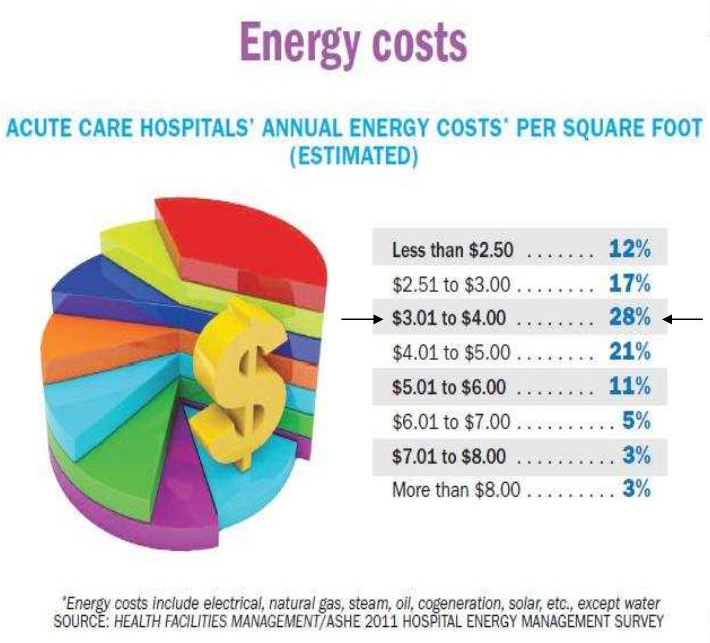 St Mary’s Community HospitalGeothermal Heat Recovery CUP
CHI Chose Mechanical Sales to Work Under JE Dunn and Lead Geothermal Execution Effort -Unconventional Approach
Geothermal Partners

Equipment – Mechanical Sales
Well-Field Design – Specialized Engineering       SolutionsWell Drilling & Piping  – Mid America Drilling
Project Team

Owner – Catholic Health Initiatives (CHI)
	St Mary’s Community Hospital
Architect – Earl Swenson Architects
Civil Engineer – Little John Engineering
MEP Engineer – Cator Ruma
Construction Manager – JE Dunn Construction
Mechanical – Midlands Mechanical
Controls – Control Management, Inc
Electrical – Commonwealth Electric
Commissioning Agent – Specialized   Engineering Solutions
St Mary’s Community HospitalGeothermal Heat Recovery CUP
New Replacement Hospital
Project Scope

Approximately 111,000-SF Hospital
18 Patient Rooms
Radiology Suite (MRI, 2 X-Rays, CT Scan, Nuclear Med, etc.)
35,000-SF Clinic
Administration Wing
30-acre site
2 Operating Rooms, Pharmacy, ER, Chapel, Dining & Kitchen, and Lab
3500-SF CUP including two (2) mezzanines



Steel Structure
Exterior Skin including Masonry, Glass, EIFS, and Metal Panels
EPDM Roofing
St Mary’s Community HospitalGeothermal Heat Recovery CUP
Decision Made Late & Still On-Time
Project Timeline

JE Dunn Awarded Project – November 2012
Preconstruction & Value Management – November 2012 – May 2013
100% Construction Documents – May 2013
Decision Finalized for Geothermal Heat Recovery CUP – June 2013
Revised 100% CDs with Geothermal – August 2013
Drilling Geothermal Wells – October 2013
St Mary Hospital Substantially Complete – October 2014
St Mary’s Community HospitalGeothermal Heat Recovery CUP
On Time Delivery - TEAMWORK
Conceptual pricing complete between Mechanical Sales, JE Dunn Construction, Mid America Drilling, etc. to analyze construction cost vs. payback prior to spending money on design changes
With geothermal decision coming late in design, and after construction had started, real-time decisions made by design teams to keep construction progressing without delays
Collaborative submittal review process between engineering teams, construction manager, equipment suppliers, building control contractor and commissioning team to accelerate procurement process.
St Mary’s Community HospitalGeothermal Heat Recovery CUP
Discussion
Heat RecoveryCentralized vs De-Centralized DecisionCentral Station Geothermal Operation
DEDICATED HEAT RECOVERY CHILLERS
“There’s Nothing Cheaper Than Using the Heat You Already Own”
No matter if it’s a
Traditional Boiler / Chiller
or Geothermal System
WHY DHRC for St Mary’s Community Hospital
Air Change Rate ~ 6-20 air changes per hour (let’s say 6)

 100,000 SF x 10’ = 1,000,000 Cubic Feet 

 6 ACH x 24 Hours = 144 Air Changes Per Day

 Potentially 144,000,000 Cubic Feet of Air / Per Day Leaving the Cooling Coil Between 52-55 Degrees F to Satisfy the Warmest Zone and Provide Dehumidification to All Zones

 It is then Re-Heated at the Room Terminal Device As Needed to Meet the Demands of the Individual Space Conditions.
WHY DHRC’s in a Hospital Environment
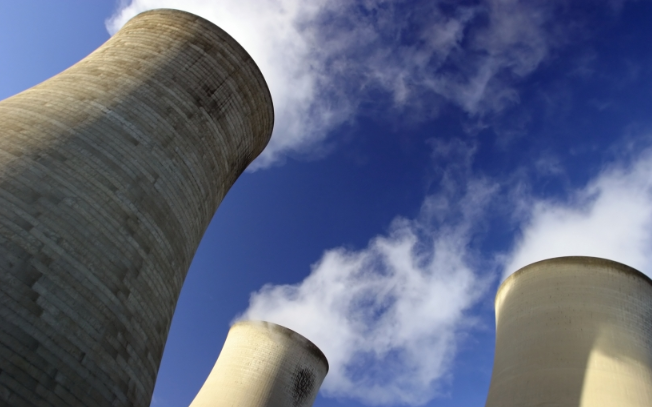 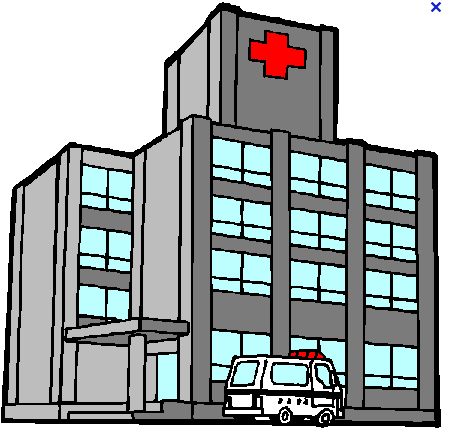 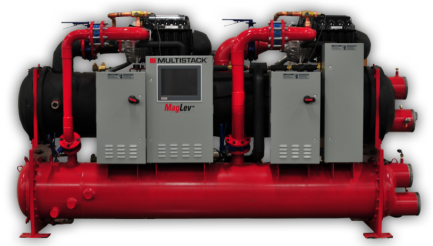 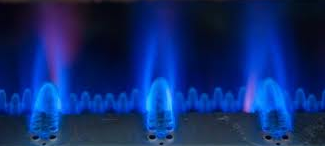 Heat Moves 
Through the Facility
One and Done
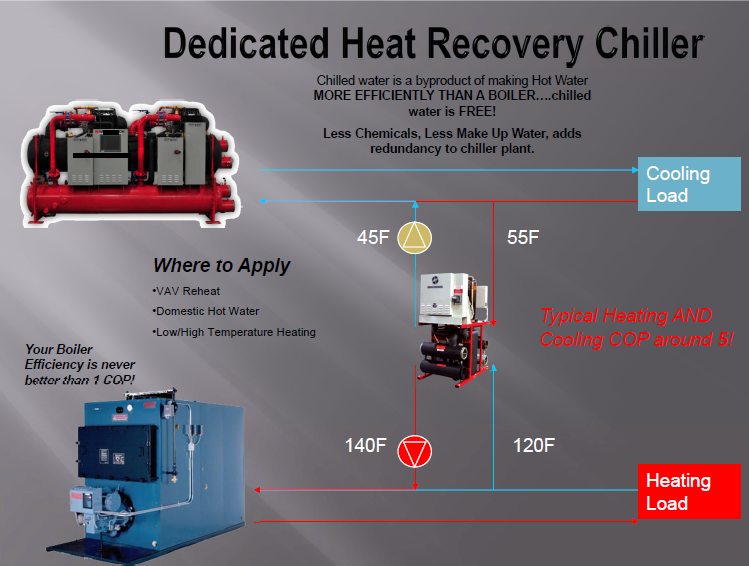 Concurrent Heating/Cooling LoadEconomic$
Concurrent Heating/Cooling LoadAir Cooled Chiller – Gas Boiler
Chiller Cooling = 1.25 kw/Ton @ $0.08/kwh
			    = $0.83/100 MBTU

Boiler Heating  = $0.70 THERM Natural Gas @ 85% Efficiency                           		    = $1.03/125 MBTU

		    Total  = $1.86
Concurrent Heating/Cooling LoadEconomizer Cooling – Gas Boiler
Economizer Cooling = 100 MBTU Free Cooling (Outside Air)

Boiler Heating = $0.70 THERM Natural Gas @ 85% Efficiency
			  = $1.03/125 MBTU

		    Total = $1.03
Concurrent Heating/Cooling LoadHR Chiller Cooling – HR Chiller Heating
HR Chiller Cooling  = 1.068 kw/Ton @ $0.08/kwh
				= $0.71/100 MBTU

HR Chiller Heating  = 125 MBTU Free Heating

		           Total  = $0.71
SAME UNITS OF ENERGY 
PROVIDED TO THE BUILDING
$1.86 Chiller & Boiler
$1.03  Economizer & Boiler
$0.71  DHRC
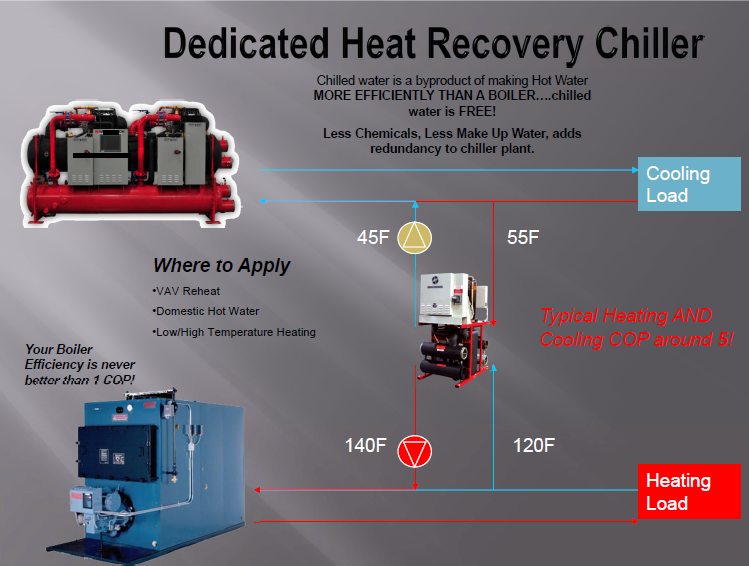 Your  Traditional Chilled Water and Heating Hot Water  System can Benefit from DHRC
Centralized?
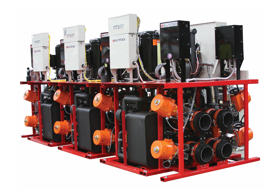 OR
De-Centralized?
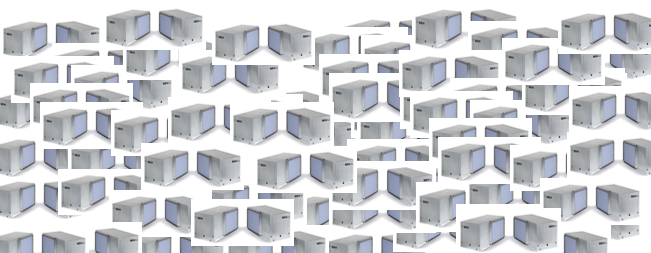 Centralized DHRC
Traditional WSHP
No Reversing Valve 
Always Counter-Flow HX
One Lift or Compression Cycle to Recover Heat
Reversing Valve Pressure Drop and Reliability
Loss of Counter-Flow HX when Reversing
Two Lifts or Compression Cycles to Recover Heat
MULTISTACK VME II Eliminates The Reversing Valve Pressure DropIncreasing Efficiency 3%
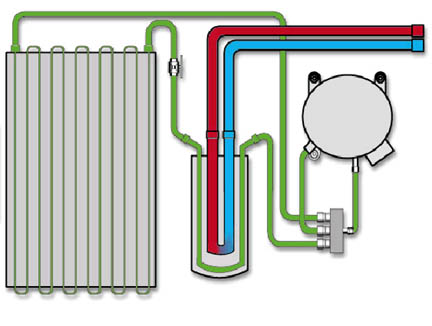 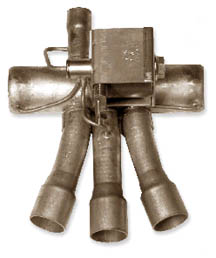 reversing
valve
refrigerant-to-air
heat exchanger
[Speaker Notes: The reversing valve, sometimes called a four-way valve, is the component that allows the heat pump to perform heating as well as cooling. It is called a reversing valve because it is used to reverse the direction of refrigerant flow through the cycle. In the heating mode, refrigerant vapor from the compressor is diverted by the reversing valve to the refrigerant-to-air heat exchanger. In this heat exchanger, heat is transferred from the refrigerant vapor to the air, heating the air.]
MULTISTACK VME II Eliminates the Reverse Cycle So HX Efficiency is not Reduced by 4%
DHRC Plate refrigerant-to-water heat exchanger

Counter-flow maximizes mean temperature difference for most efficient heat transfer
WSHP Coaxial refrigerant-to-water heat exchanger

Conventional heat pump systems lose counter-flow in reverse cycle.  A 4 % energy penalty
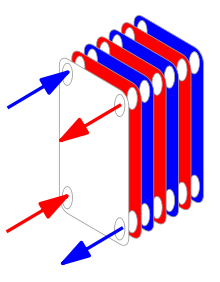 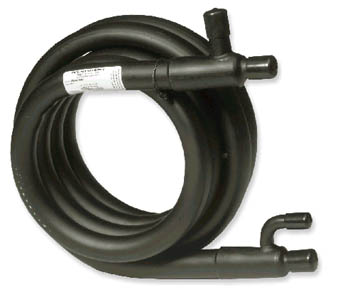 [Speaker Notes: The refrigerant-to-water heat exchanger may be a tube-in-tube, tube-in-shell, or brazed-plate design. The example shown here is a tube-in-tube, or coaxial, heat exchanger. It is constructed as a small tube running inside another larger tube. The water flows through the inner tube and refrigerant flows through the outer tube.

In the cooling mode, the refrigerant-to-water heat exchanger acts as the condenser. The water flowing through the inner tube absorbs heat from the refrigerant flowing through the outer tube. In the heating mode, it acts as the evaporator and the refrigerant absorbs heat from the water.]
89 F Condensing
53 F Suction
Geothermal
Geothermal
84 F
70 F
70 F
58 F
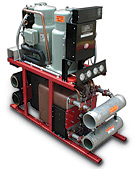 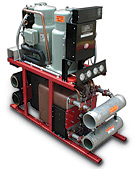 44 F
57 F
120 F
105 F
Cooling Load
Heating Load
39 F Suction
125 F Condensing
Compressor Lift ReductionMULTISTACK VME II Has Reduced Lift to Heat & Cool
70 F Geothermal Water
Cooling &Heating Compressor Lift = 122 F
Conventional WSHP
[Speaker Notes: 11.64 # CO2 per Therm of NG burned.  0.6kw/Ton Central Plant Chiller.  0.9kW/Ton MS Chiller in HR Mode.  1.8# CO2 per kW/h of electricity.  90% efficient Condensing Gas Boiler.  0.15 Therms of heat produced per Ton of refrigeration from the HR Chiller.  $1.00 per therm of NG, $.05 per kW/h]
Compressor Lift ReductionMULTISTACK VME II Has Reduced Lift to Heat & Cool
39 F Suction
Cooling Load
MULTISTACK VME II
57F
44F
70 F Geothermal Water
Cooling &Heating Compressor Lift = 86 F
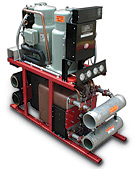 120 F
105 F
Conventional 122 vs. VME II 86
30% Reduction in Lift
Heating Load
125 F Condensing
[Speaker Notes: 11.64 # CO2 per Therm of NG burned.  0.6kw/Ton Central Plant Chiller.  0.9kW/Ton MS Chiller in HR Mode.  1.8# CO2 per kW/h of electricity.  90% efficient Condensing Gas Boiler.  0.15 Therms of heat produced per Ton of refrigeration from the HR Chiller.  $1.00 per therm of NG, $.05 per kW/h]
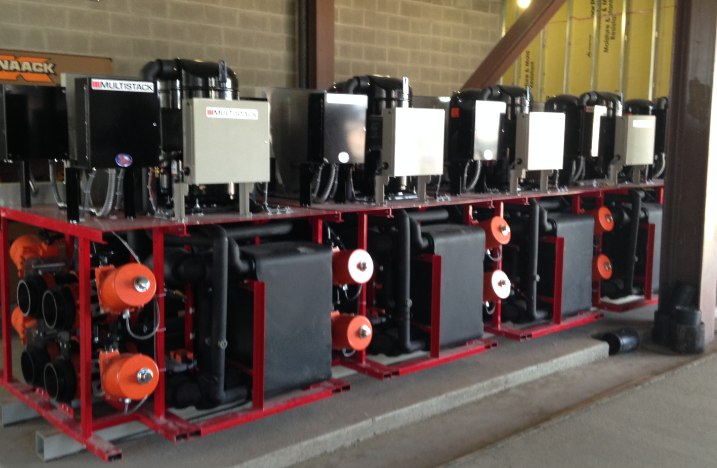 Central Station Geothermal Operation
MULTISTACK VME II
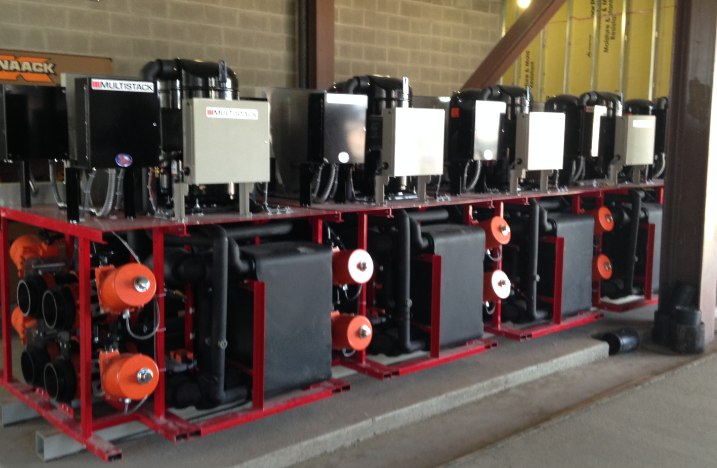 Central Station Geothermal Operation – Built in Redundancy
Compressors
VME Valves
Evaporator
Condenser
HW-CW Header
Modular Simultaneous H/C with Integrated Heat Recovery (Geothermal Source Water)
3 Cooling
0 Heating
3 Source rejecting
0 Simultaneous load
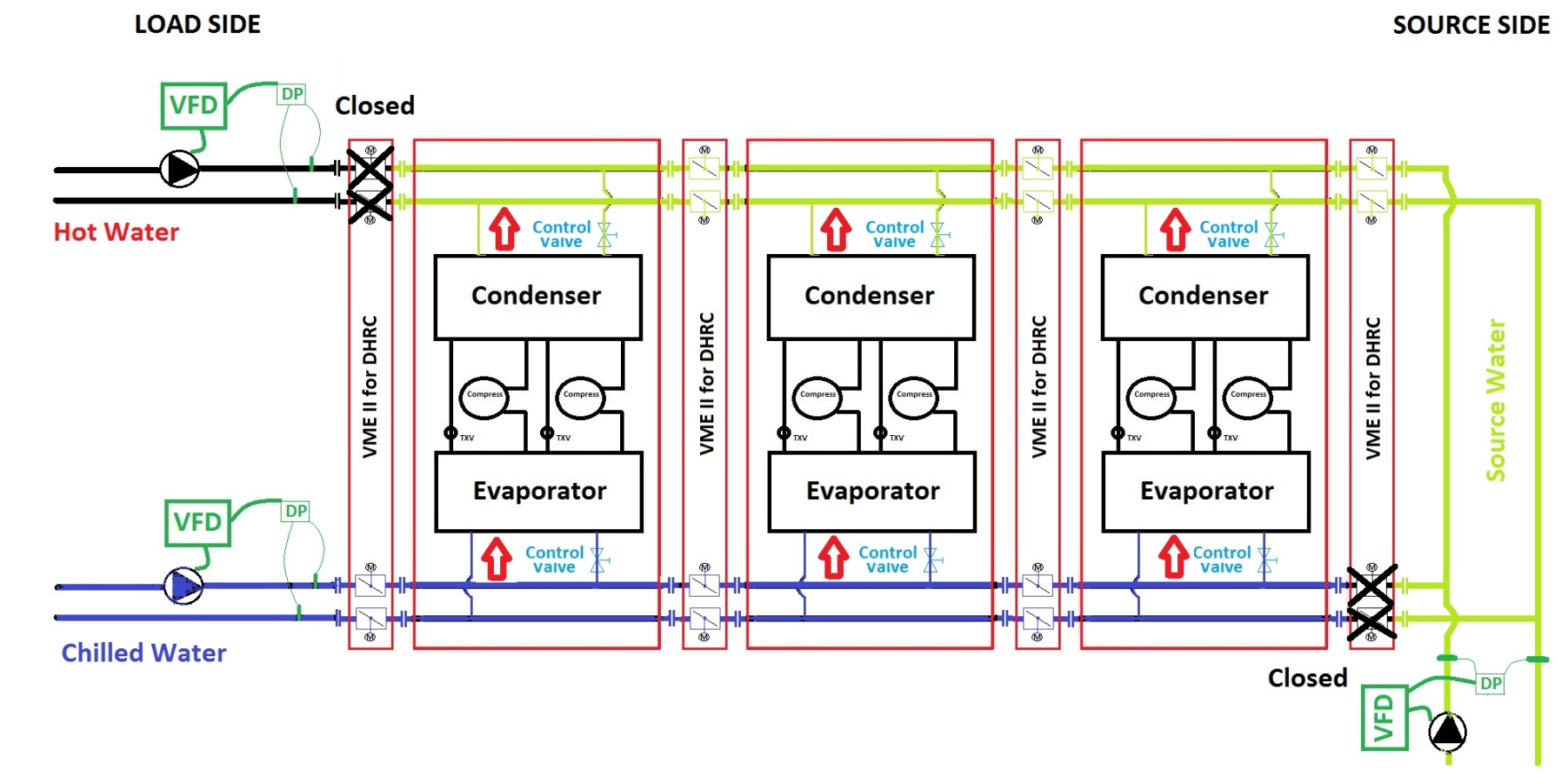 VME 2
Modular Simultaneous H/C with Integrated Heat Recovery (Geothermal Source Water)
3 Cooling
1 Heating
2 Source rejecting
1 Simultaneous load
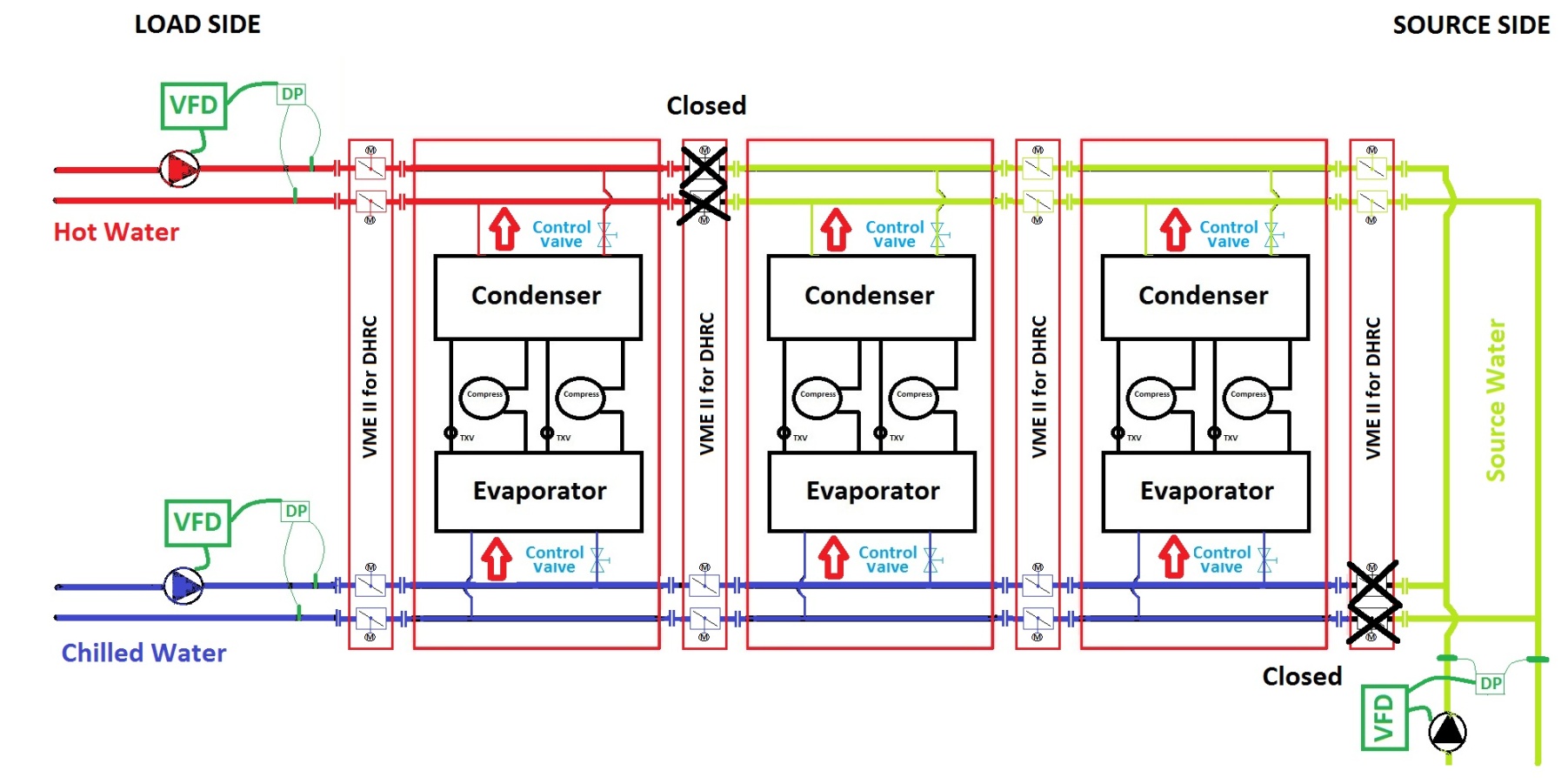 VME 2
Modular Simultaneous H/C with Integrated Heat Recovery (Geothermal Source Water)
3 Cooling
3 Heating
0 Source
3 Simultaneous load
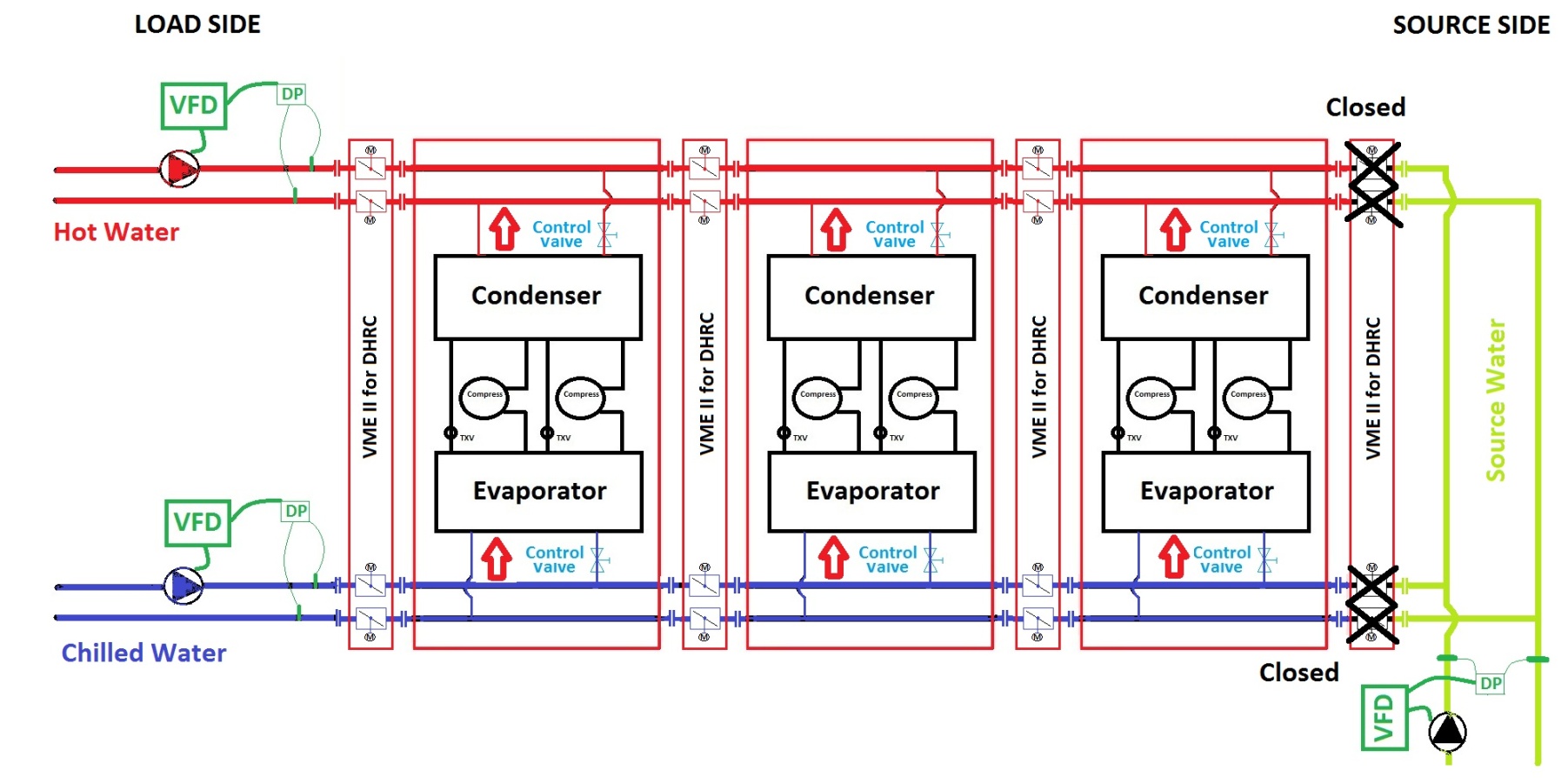 VME 2
Modular Simultaneous H/C with Integrated Heat Recovery (Geothermal Source Water)
2 Cooling
3 Heating
1 Source extracting
2 Simultaneous load
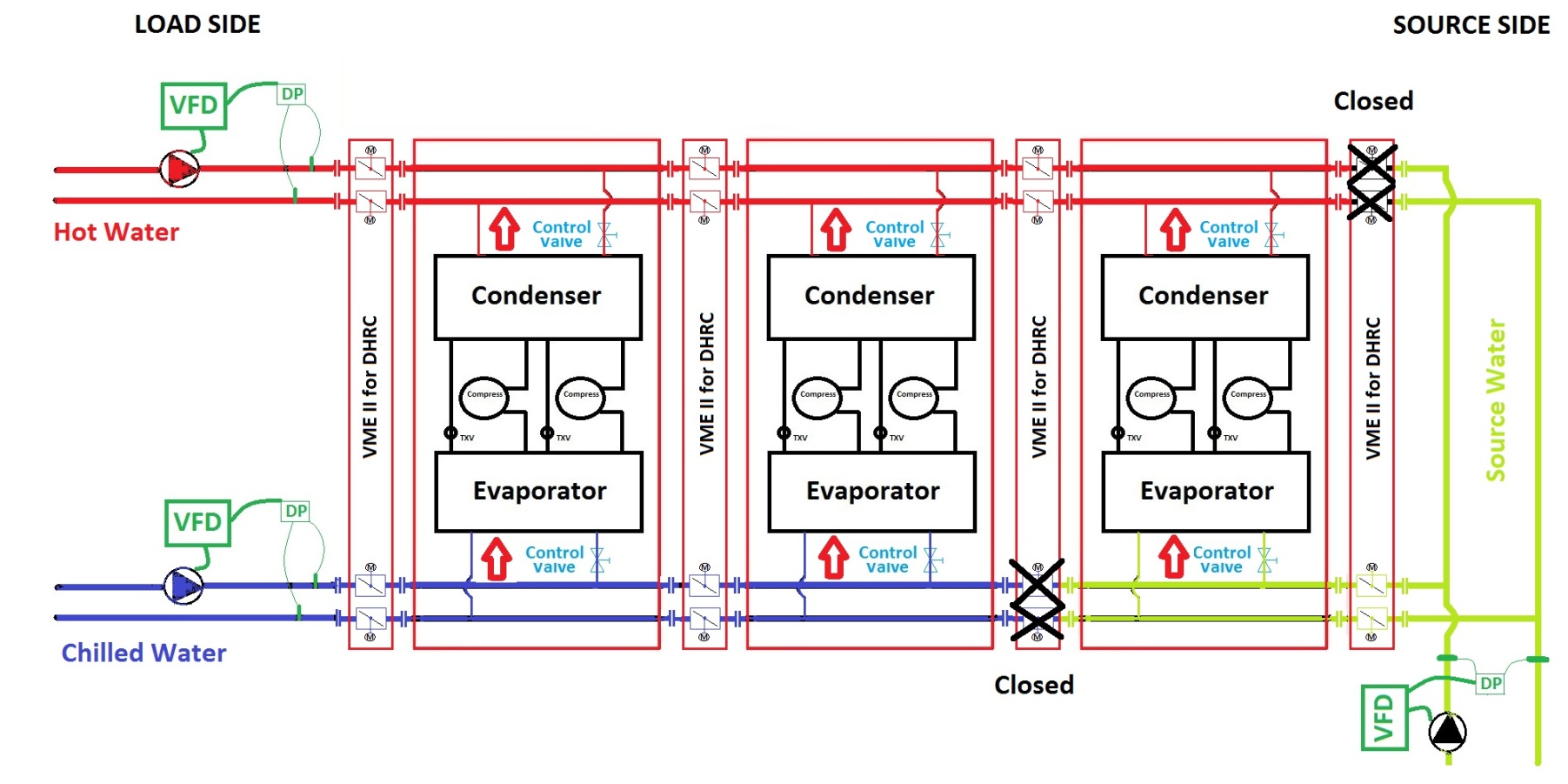 Modular Simultaneous H/C with Integrated Heat Recovery (Geothermal Source Water)
2 Cooling
1 Heating
1 Source rejecting
1 Simultaneous load
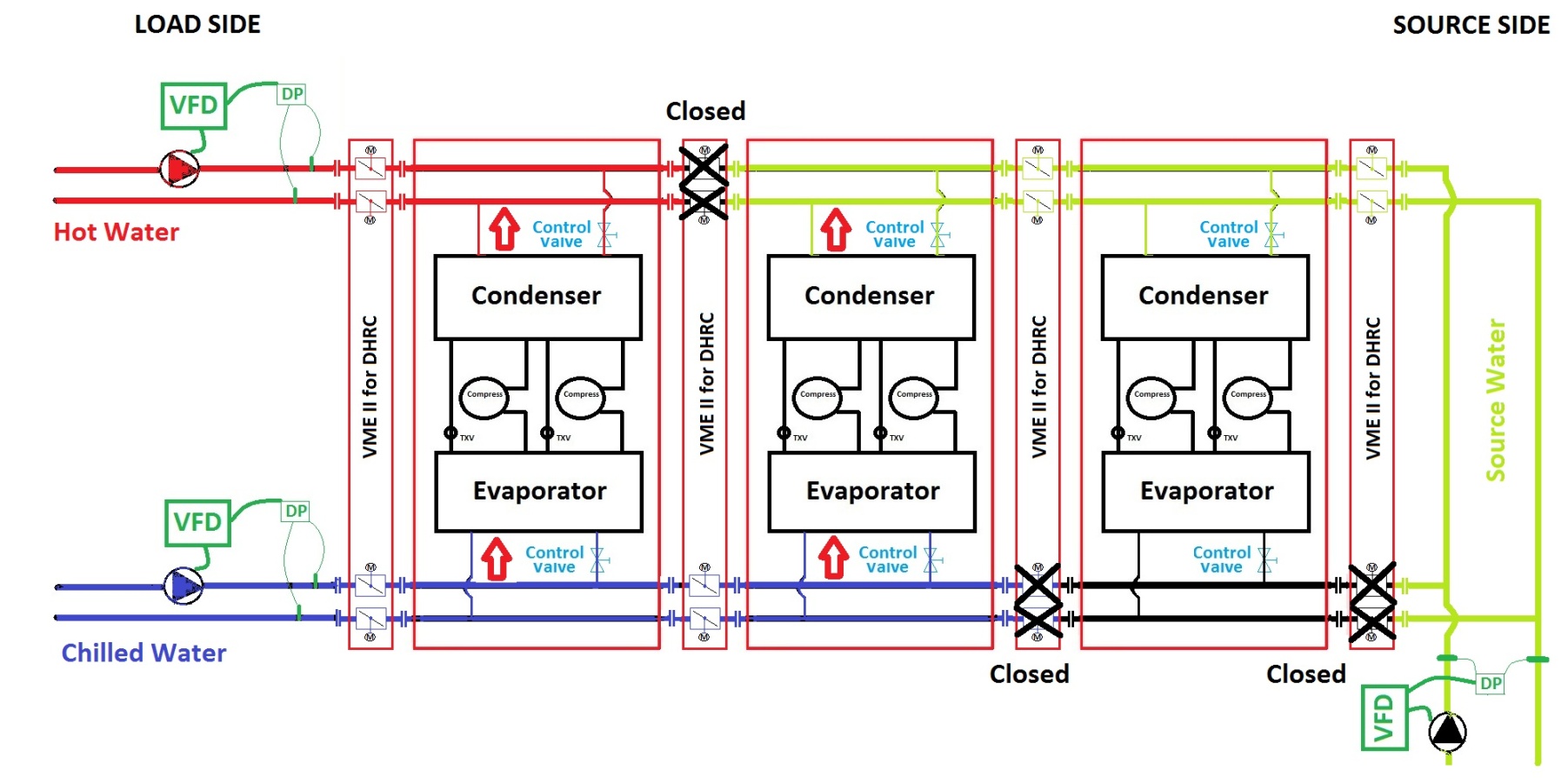 VME 2
Modular Simultaneous H/C with Integrated Heat Recovery (Geothermal Source Water)
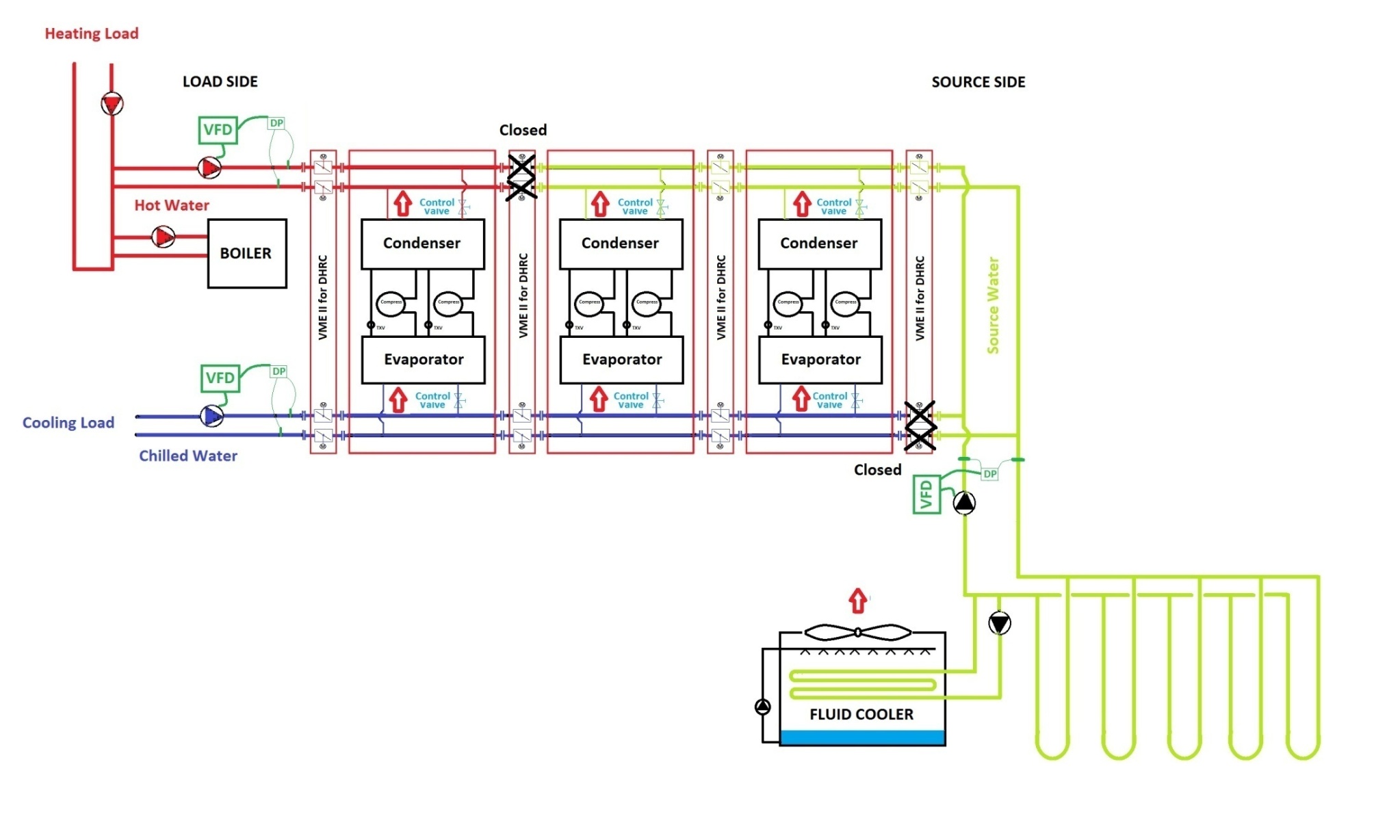 System Redundancy Considerations SMCH
Cooling 5 + 1 Modules
Heating 5 + 1 Modules + Back-up Boiler
Pumping (3) 50% Pumps on each Loop
Dual Power Feeds (Generator)
FANWALL Technology for Surgery AHU
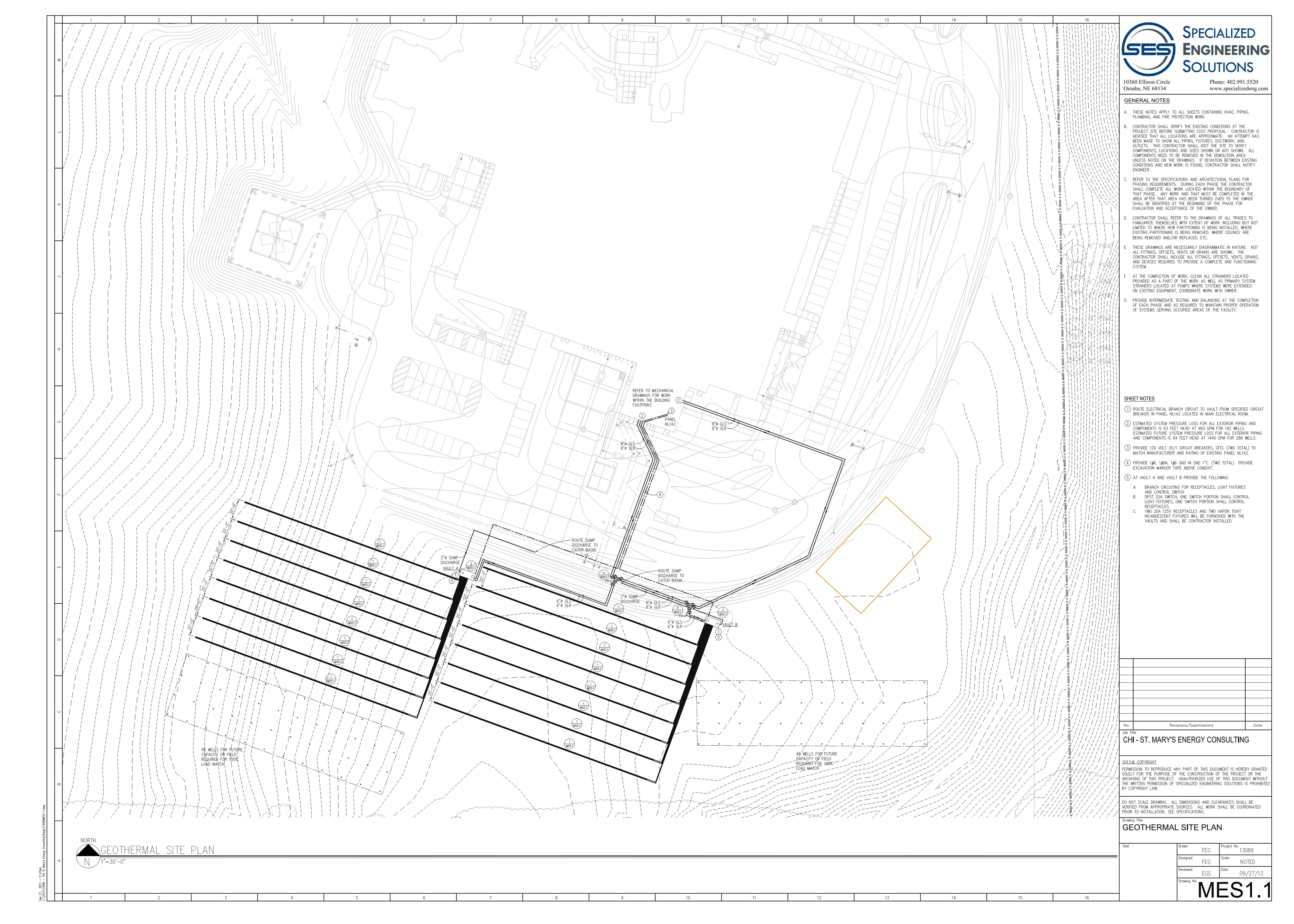 System Redundancy Considerations
Dual Geo Mains
Dual Vaults each with:
7 + 1 Independent Circuits
Room for 50% Growth
St Mary’s Community HospitalTHANK YOU!
Design Teamwork
Eric Granzow SES
Eric Sherman SES
Bob Weber CR
Sam Meints CR
Ash Prabhakar CR
Blake Winter CR
Bruce Barrett - Multistack
Contractor Teamwork
Fred Henry – Mid America Drilling
Jodi Crane – Mid America Drilling
Alan Busch - CMI
Frederick Larouge - CMI
Brian Crogg – Midlands
Phil Frank – Midlands
Ron Lannin - Commonwealth
Bob Philips – Commonwealth
Jennifer Harris – JE Dunn
Mark Morris – Mechanical Sales
CHI Leadership
Skanda Skandaverl
Daniel Kelly
Steven Walker
Frank Emsick
JE Dunn Leadership
Jason Studt
Joe Jelden
Corey Erdkamp
John Hoodjer
Mike Miskowiec
Doug Duren
Ryan Watzke
Commissioning Teamwork
Carl Beebe – JE Dunn
Terry Stohs – SES
James Stauch - SES
Andy Morrow – Mechanical Sales
Wayne Bobek – Mechanical Sales
Brett Schillin - Multistack
Other Installations - Epic Systems
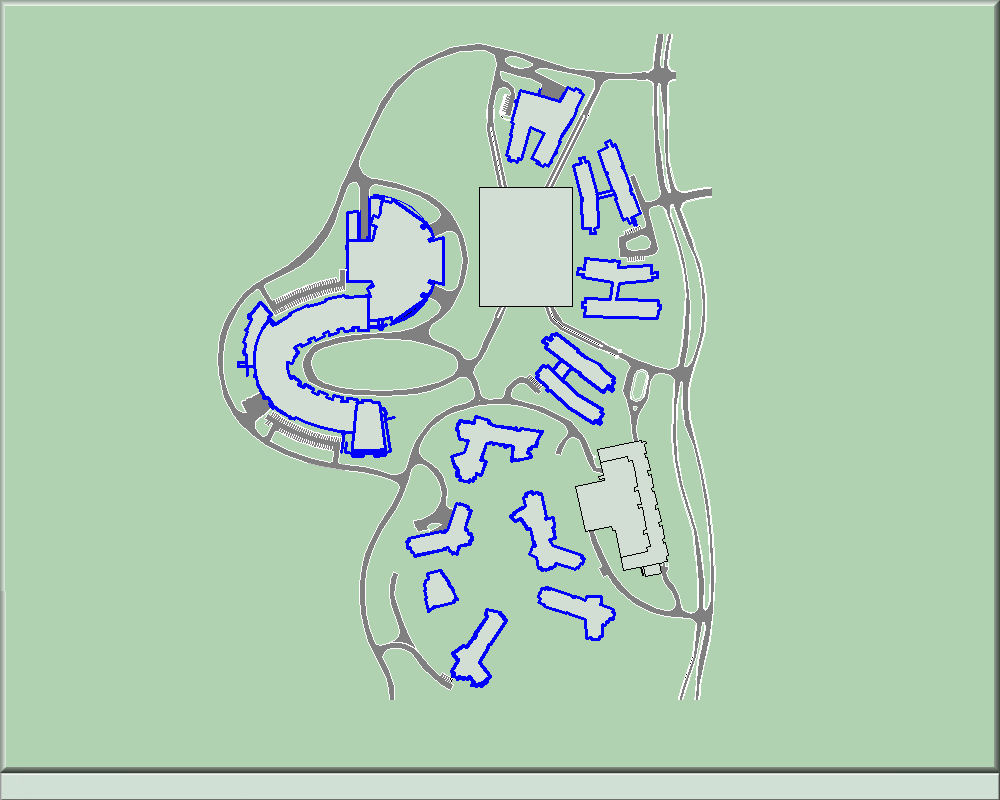 Learning Center
Parking
Campus 2
Parking
Campus 1
Epic Systems Corporation is a privately held healthcare software company. According to the company, Hospitals that use its software hold medical records of 54% of patients in the U.S.
Verona,Wisconsin
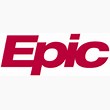 One of The Largest Geothermal Projects In The World  (5,000,000 SF + 3,000,000 SF Under Construction. 
Centralized Geothermal Heating & Cooling
20,000 Tons of MULTISTACK Geothermal Heat Recovery Chillers
80,000 GPM of Source Water Capability
Solar PV Farms
Approximately 900 acres
Underground parking 
Buildings connected with sky bridges or underground tunnels
Epic SystemsLearning Center Campus
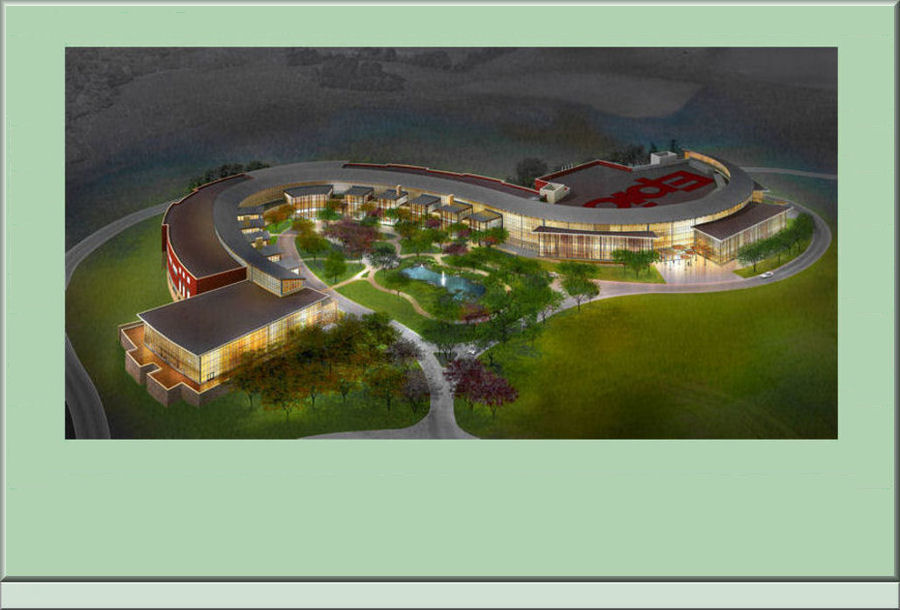 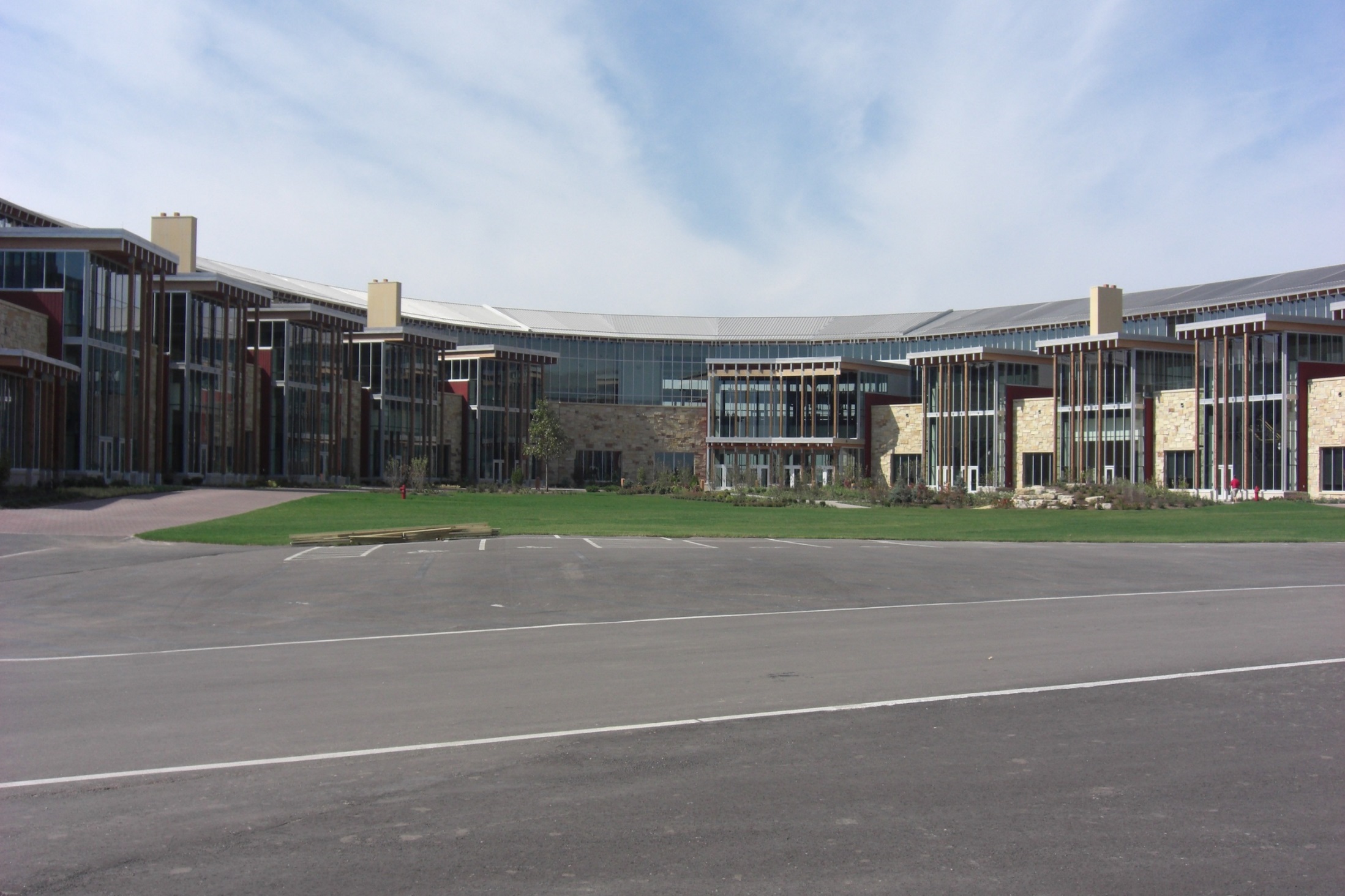 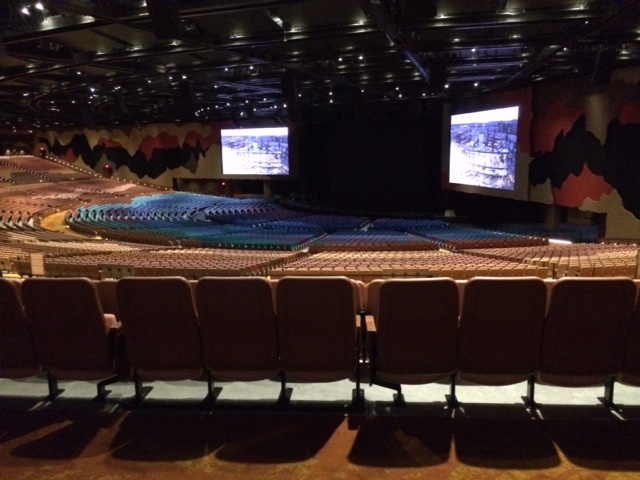 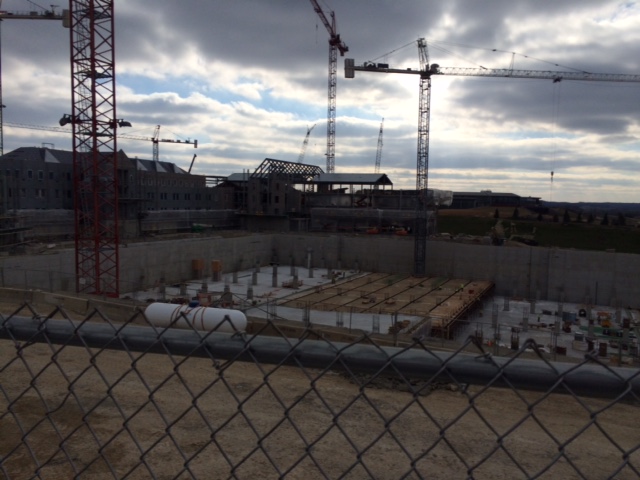 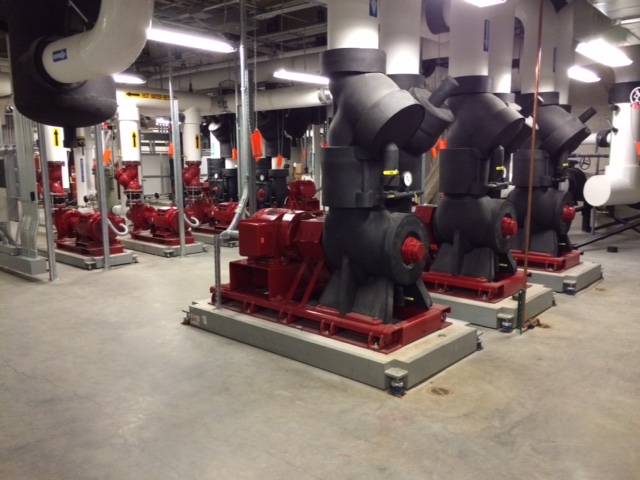 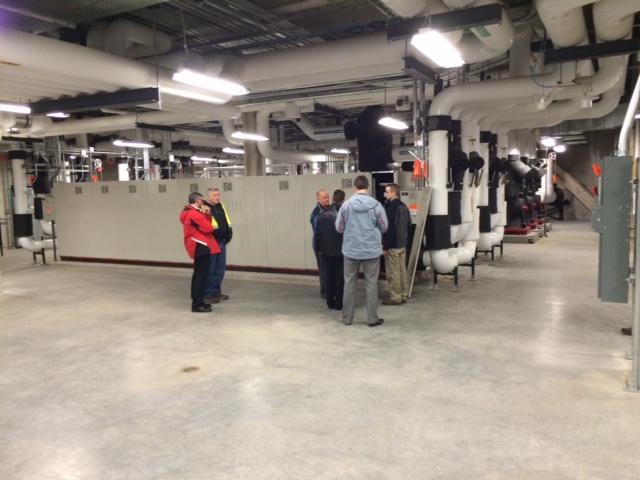 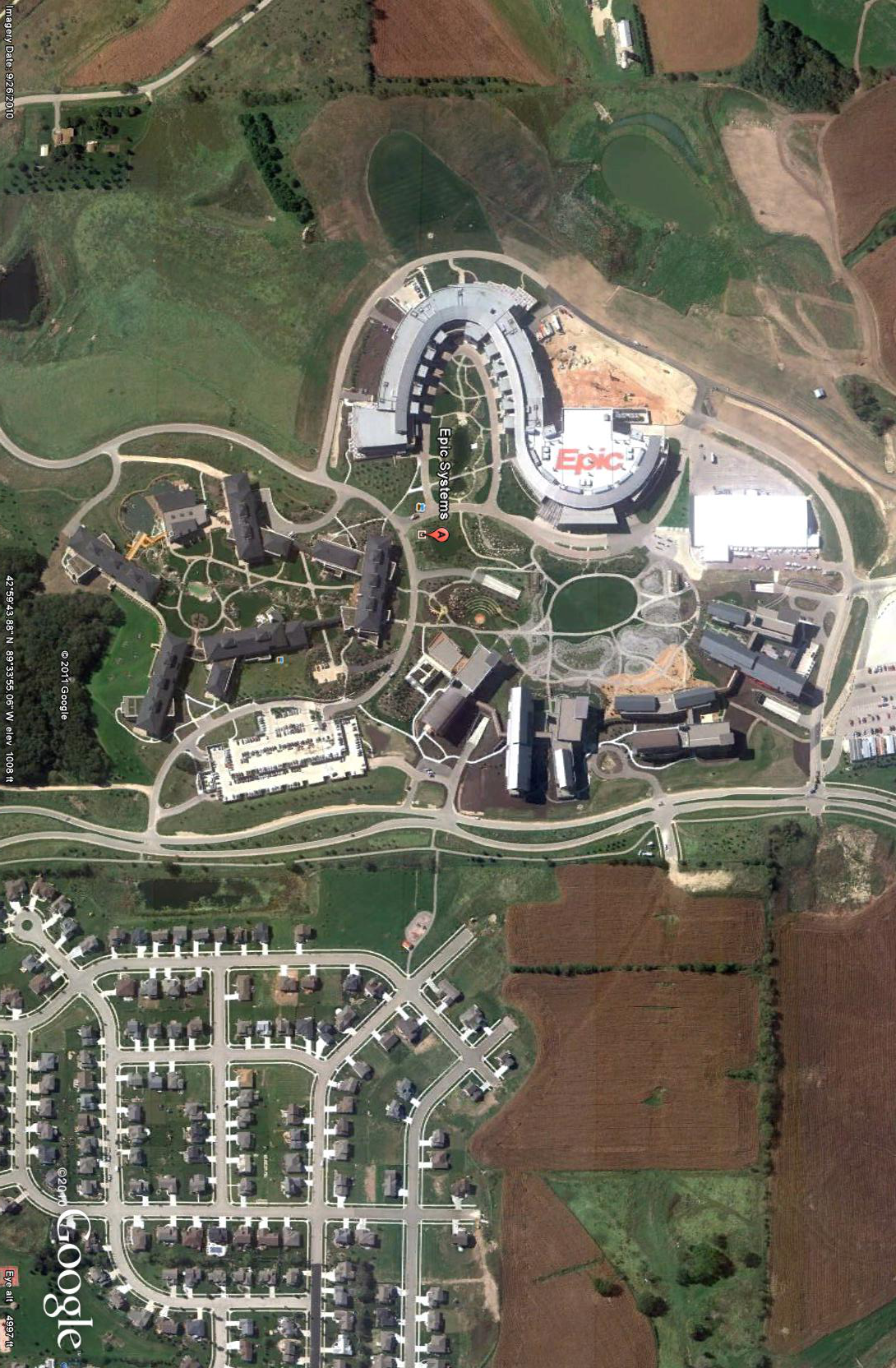 NSHE 2015 Fall ConferenceSt Mary’s Community HospitalGeothermal Heat RecoveryCentral Utilities Plant (CUP)
Live System Demonstration
THANK YOU